Kapitoly z dějin estetiky II.
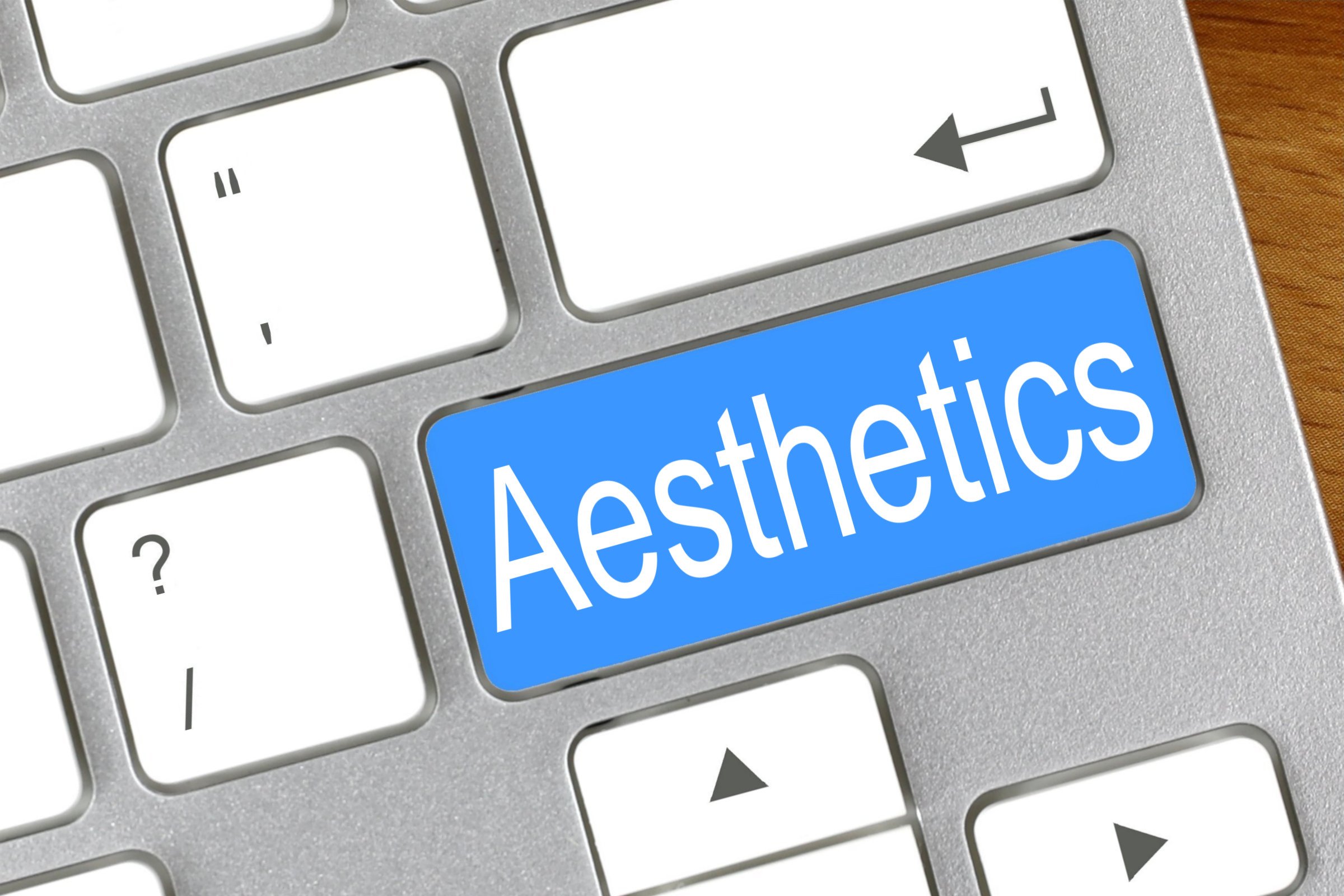 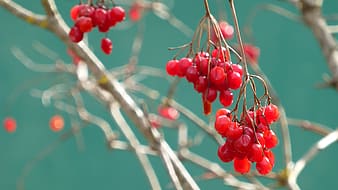 Lenka Lee
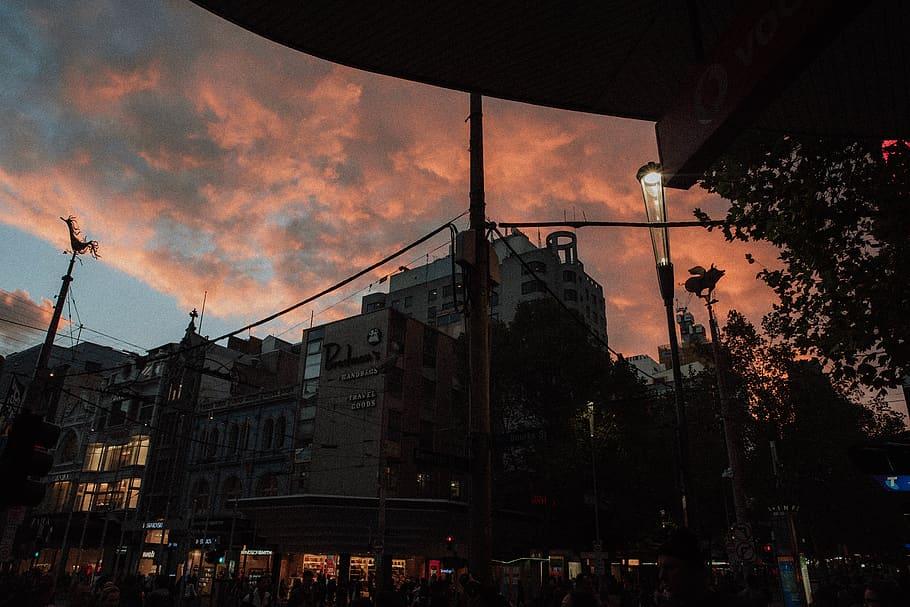 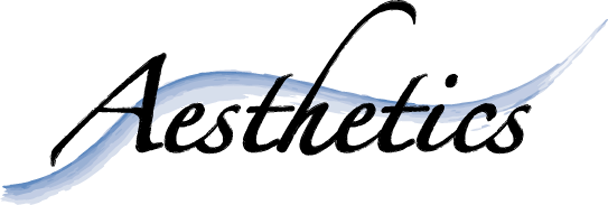 Cicero: O povinnostech
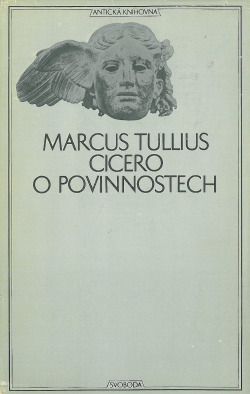 10. 3.

diskuzi povedou:
B. Kotková
T. Maděrová
B Železná
Nikolaj Savický: Renesance jako změna kódu
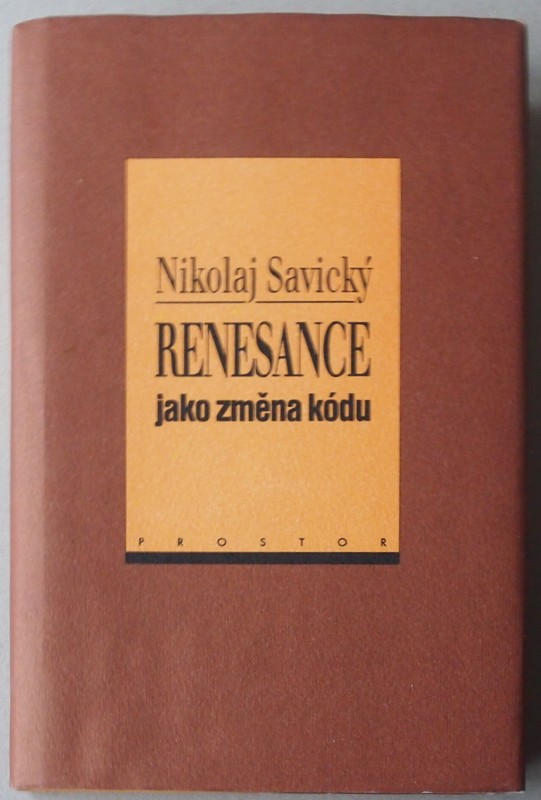 7.4.
diskuzi povedou:
K. Blašková
I. Kopaničová
J. Nechvátalová
Arthur C. Danto: Po konci umění
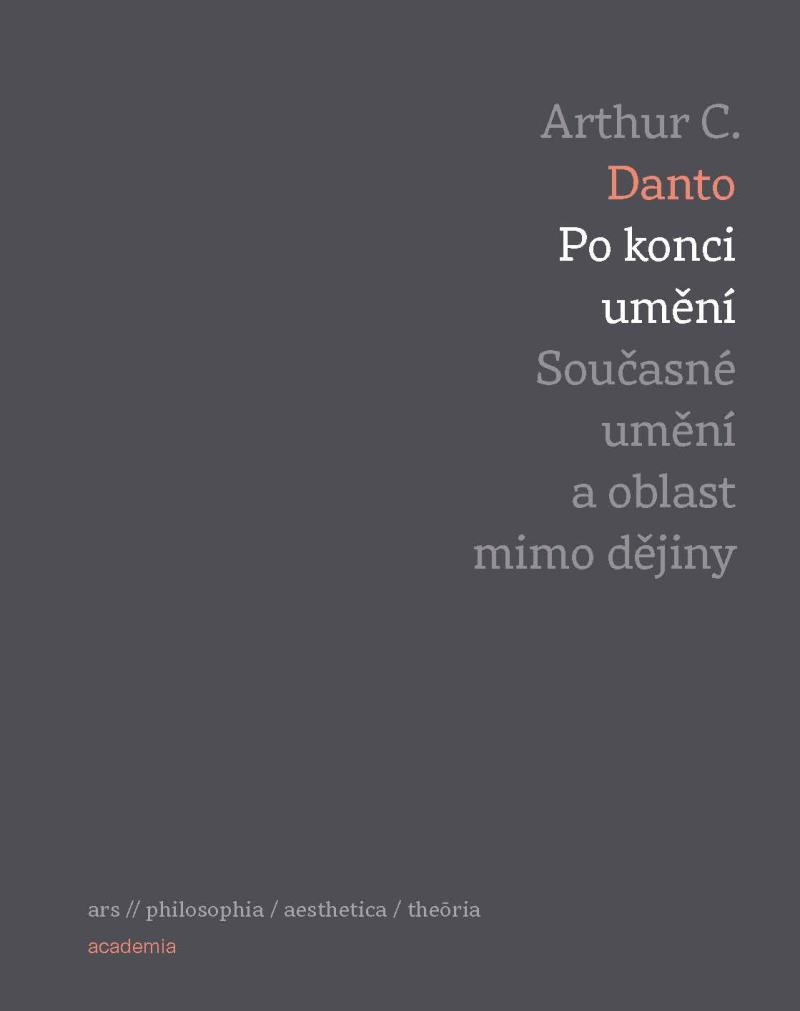 12. nebo 19.5.

diskuzi povedou:
D. Kašpar
T. Šťovíčková
& Mgr. Šárka Lojdová (Katedra estetiky FF UK Praha)
Podmínky
100% účast

vždy den před setkáním vložit do příslušné odevzdávárny v ISu resumé knihy v rozsahu cca 3 stran